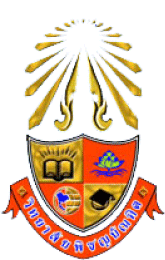 ข้อมูลประเภท Structure
1
ข้อมูลแบบ Structure
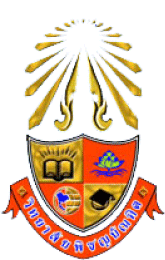 คือชุดของตัวแปรที่เราจัดกลุ่ม เพื่อให้อ้างอิงได้ง่ายขึ้น เป็นระเบียบมากขึ้น

โครงสร้าง
#include <string.h>
typedef struct{
    ตัวแปรที่ 1;
     ตัวแปรที่ 2;
    ตัวแปรที่ …;
}ชื่อกลุ่มข้อมูล;

การเรียกใช้
ชื่อกลุ่มข้อมูล.ชื่อตัวแปร
2
ข้อมูลแบบ Structure
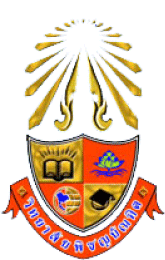 ตัวอย่างการรับข้อมูลนักศึกษาและคะแนน
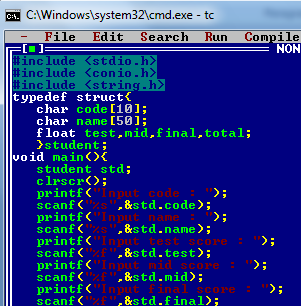 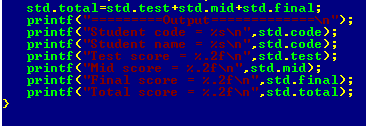 3
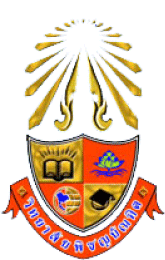 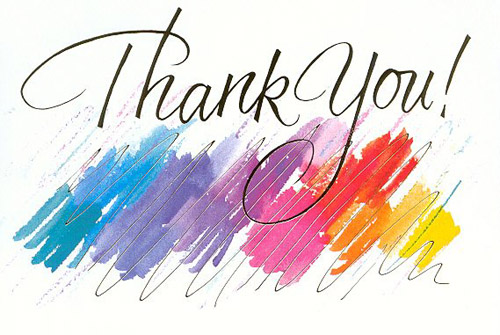 4